Kommunikasjonsarbeidet: Hvordan har det gått, og hva har vi fått til?
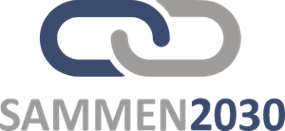 Kommunikasjonsgruppen: 
Hege Njå Bjørkmann, Knut Ekern, Christian Altmann, Hege-Lill Asp, Ole Kristian Lunde, Kjell Kvarekvål, Trond Cornelius Brekke, Geir Lindhjem og Roger Solheim
Byggenæringen - Norges største fastlandsnæring
400 000
100 000
400 MRD
VERDISKAPNING
KOMPETENTE MEDARBEIDERE
BEDRIFTER SAMARBEIDER OM BÆREKRAFTSMÅL
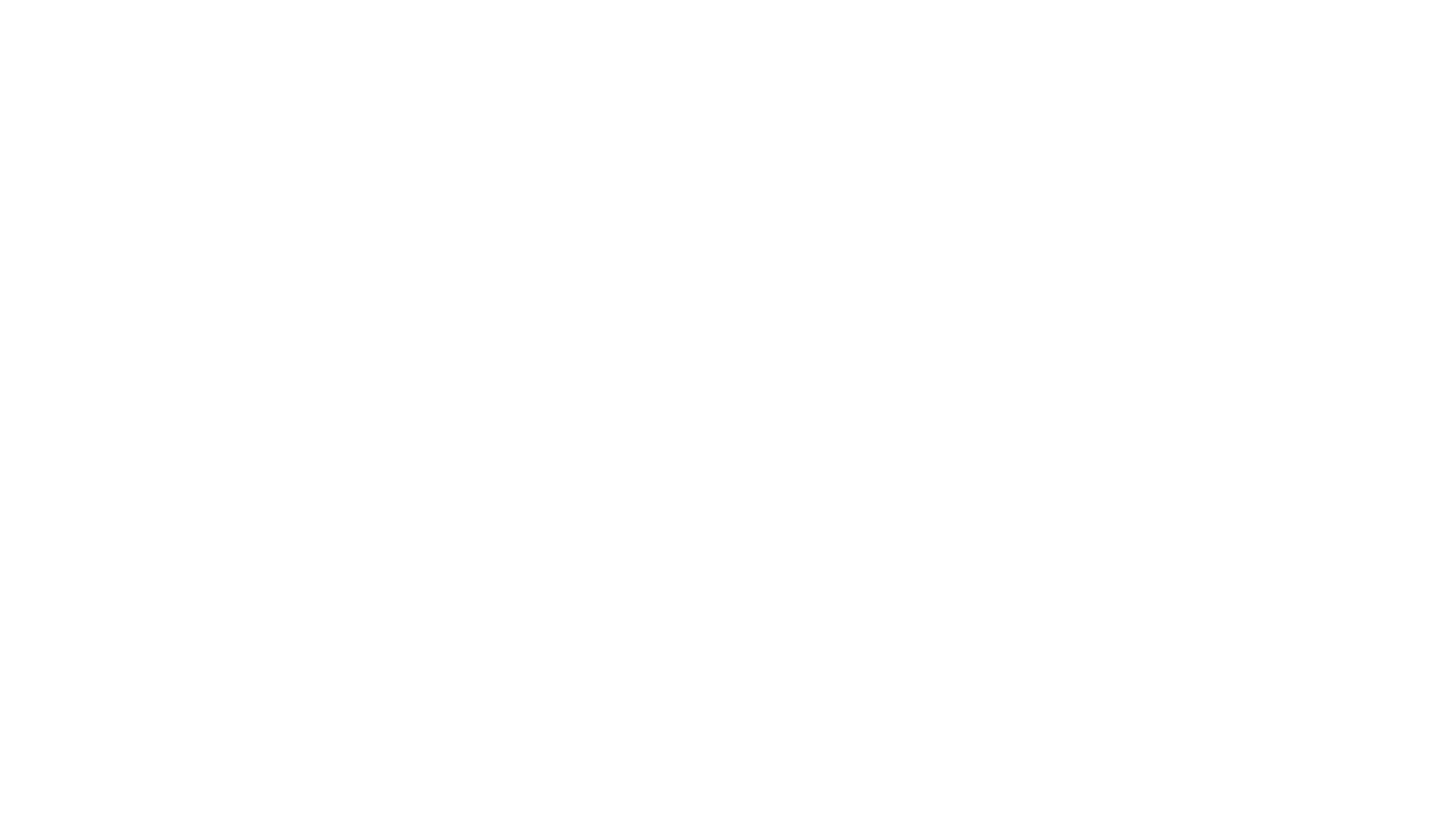 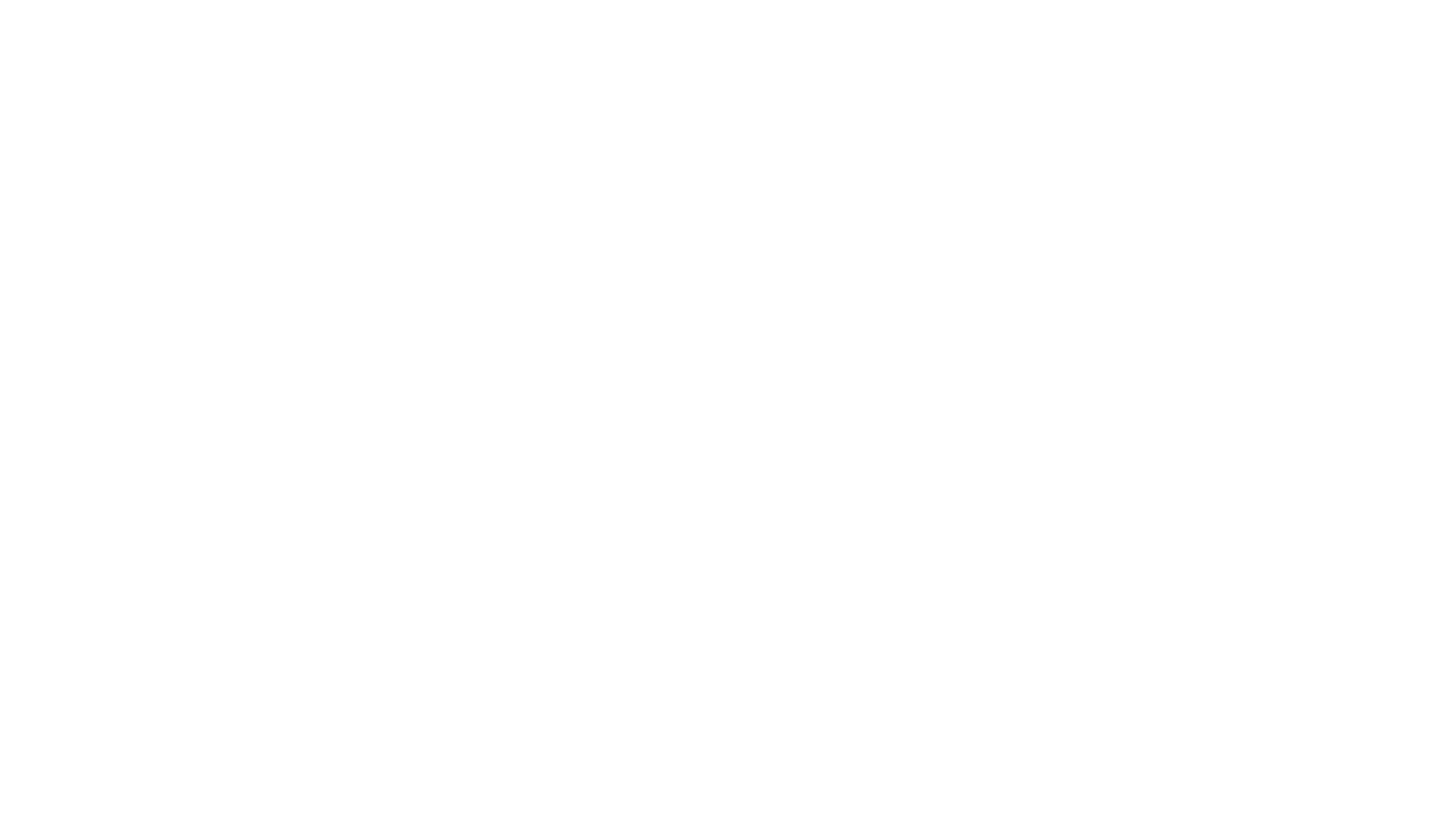 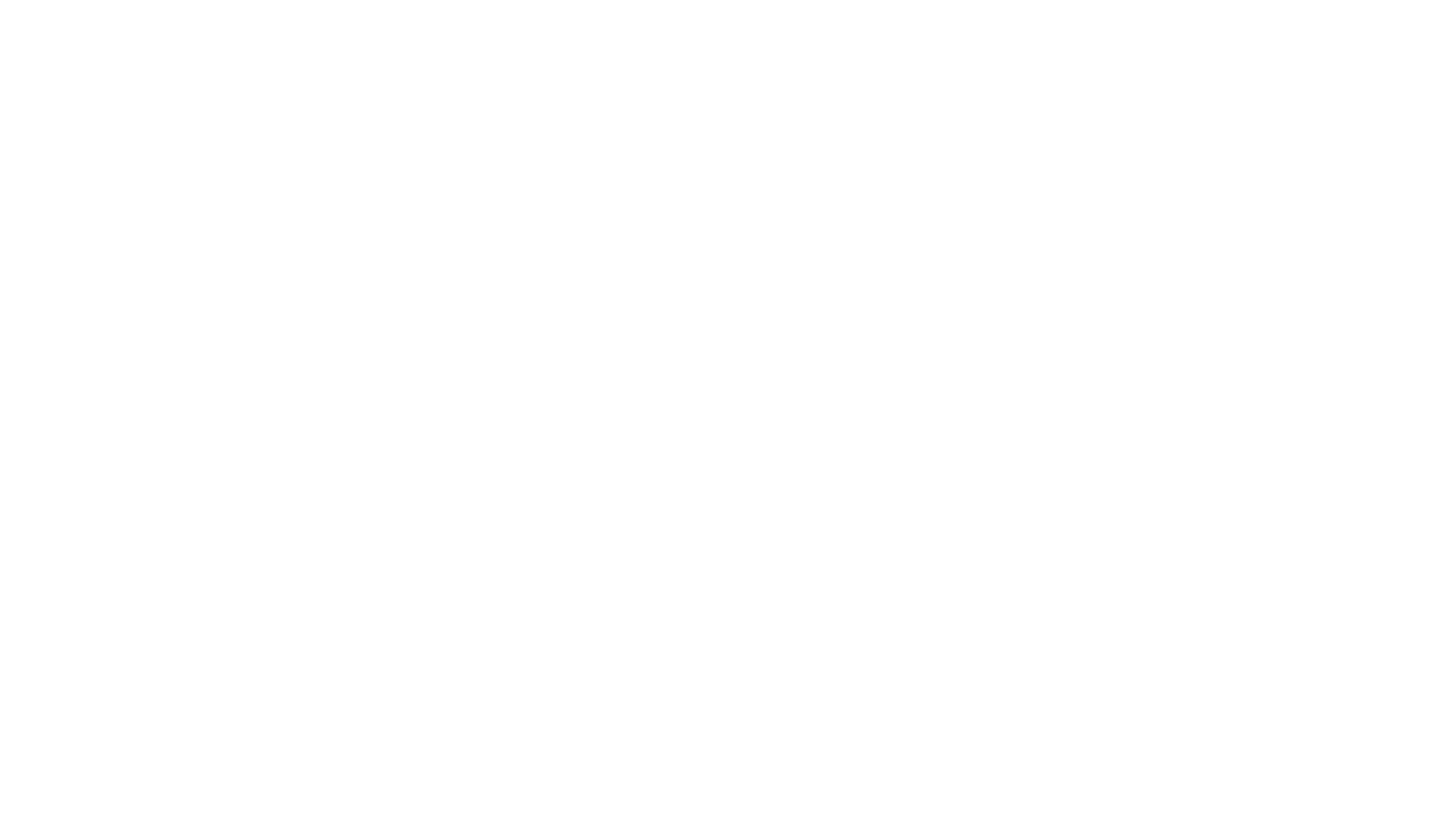 Byggenæringen er Norges største fastlandsnæring og representerer en hel verdikjede bestående av alt fra de som bestiller, planlegger, former og produserer til de som drifter, vedlikeholder og bygger. Næringen består av 400 000 medarbeidere, fordelt på 100 000 bedrifter, som representerer en samlet verdiskapning på 400 milliarder kroner. ​
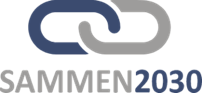 Sterkere sammen
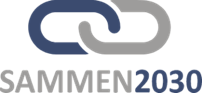 Kommunikasjonsmål
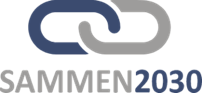 Målgrupper
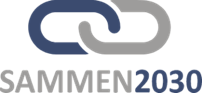 [Speaker Notes: Egne medarbeidere – Stolthet og engasjement for denne flotte næringen
Unge som skal velge yrke – Skal se at dette er en næring med et mangfold av muligheter, og en sterk vilje til å være en del av løsningen på klimakrisen
Rammesettere: Vi skal sørge for at de har nok KUNNSKAP om næringen, og at de føler TRYGGHET for at vi kan forvalte rammebetingelsene på en god måte]
Tiltak
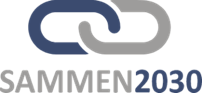 Fokusområder for SAMMEN2030
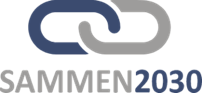 En konsistent historie
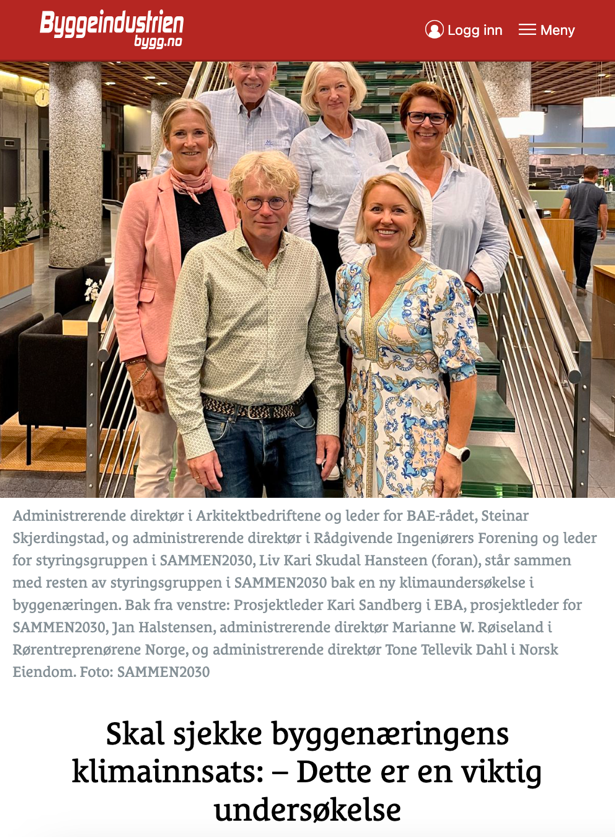 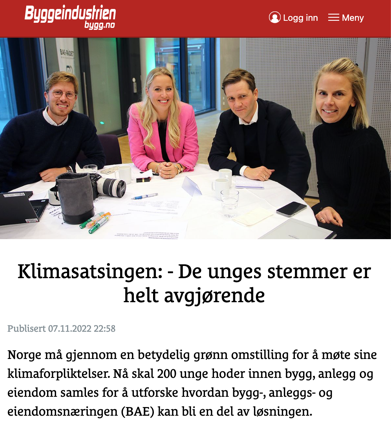 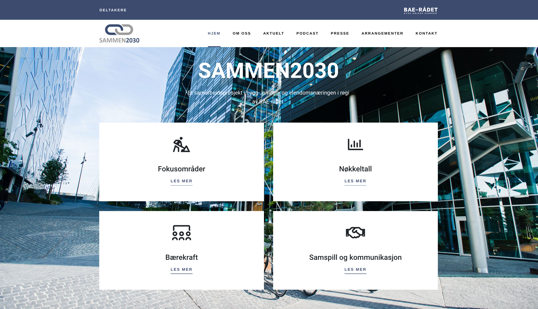 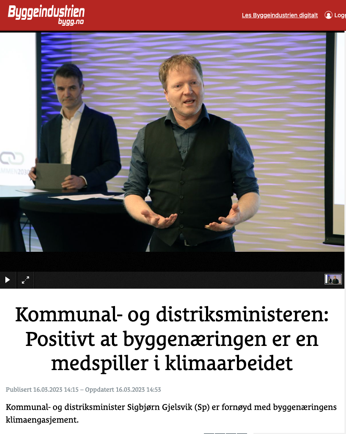 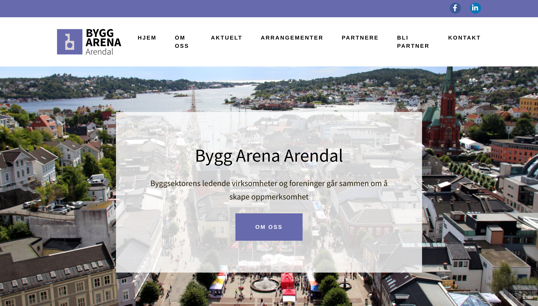 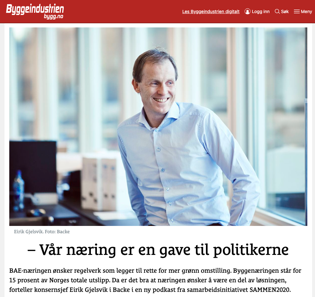 Nesten 100 medieoppslag
5 podkastepisoder
Egen hjemmeside
LinkedIn
#sammenforbærekraft
Møter og samlinger
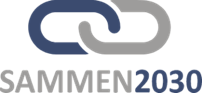 [Speaker Notes: Møter og samlinger = i regi av SAMMEN2030, og arenaer der byggenæringen har deltatt og budskapene har blitt formidlet, som f eks Arendal, Det norske byggemøtet osv.]
Byggenæringens signatursetninger
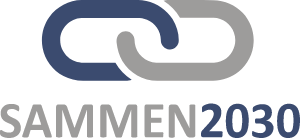 ﻿
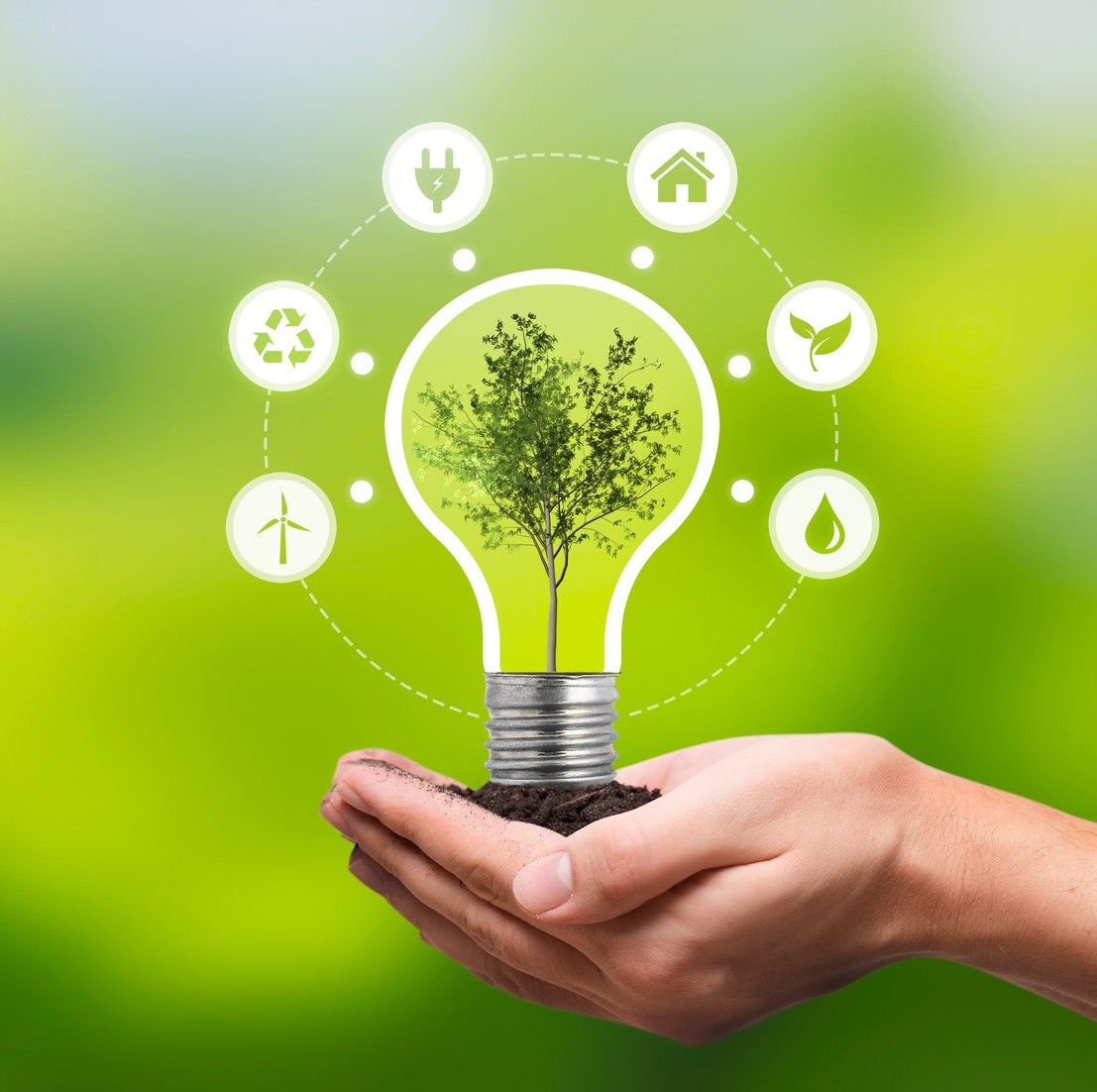 Byggenæringen er avgjørende for å nå Norges klimamål
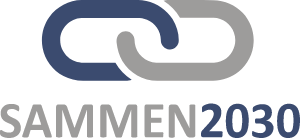 ﻿
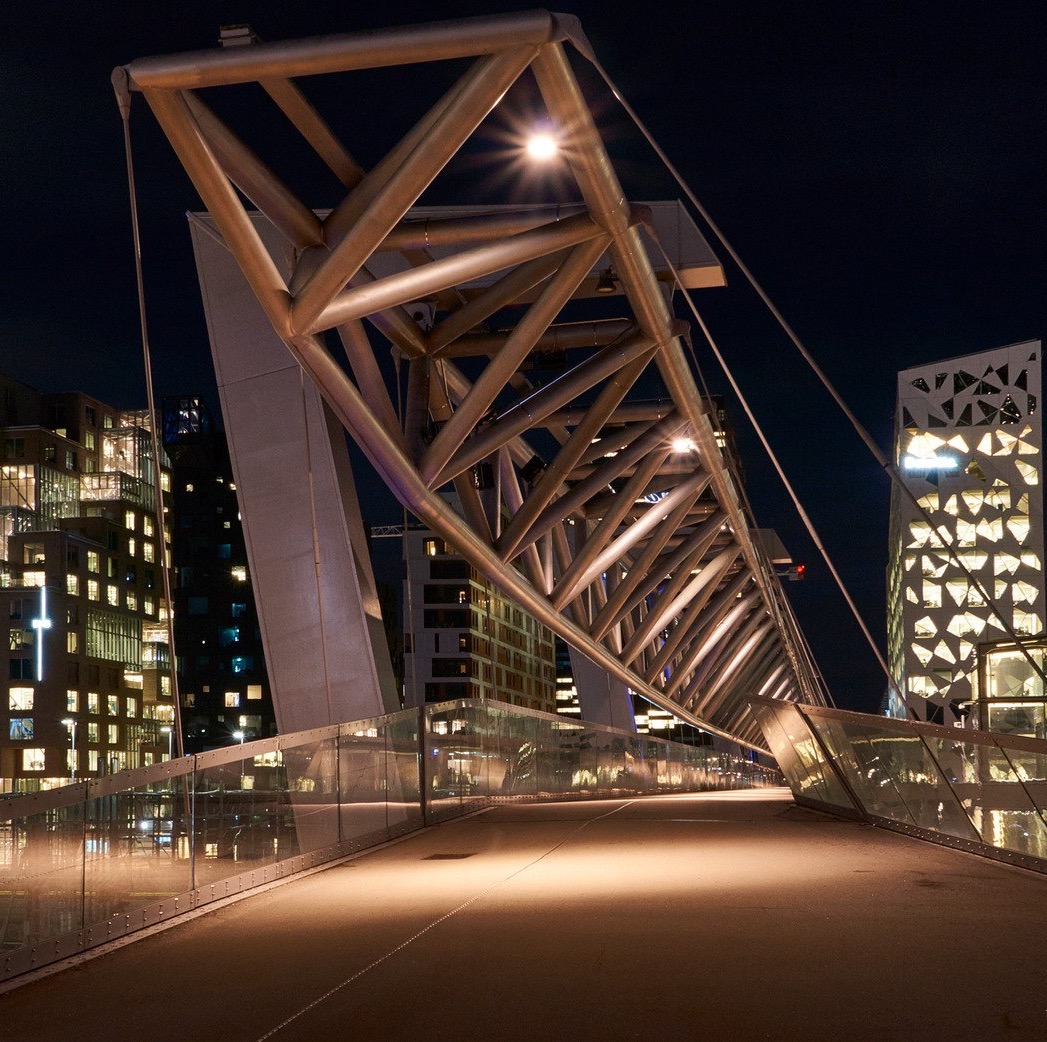 Vi bygger det moderne og bærekraftige Norge
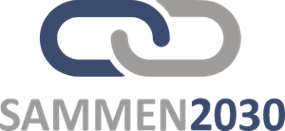 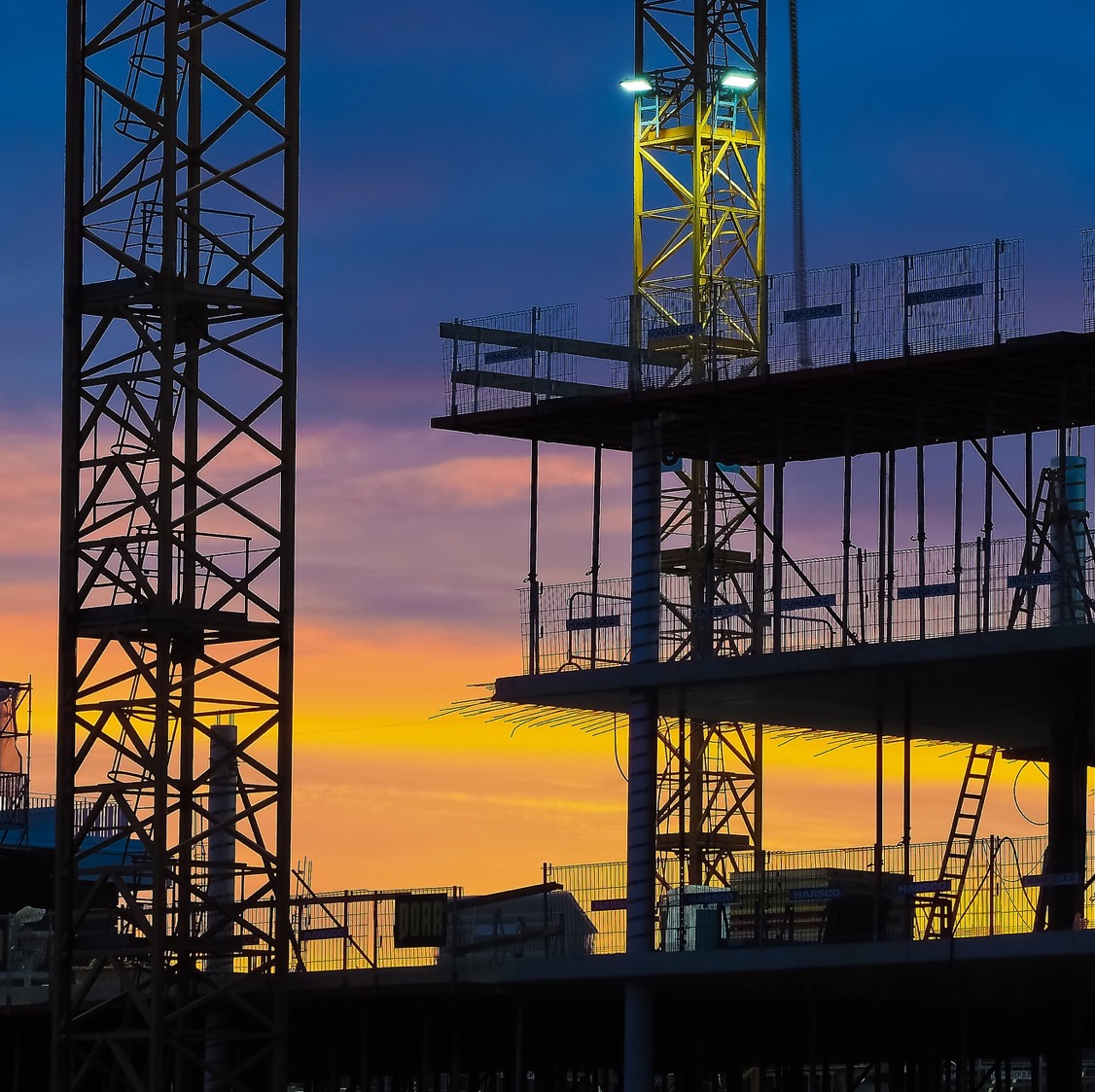 Vi bygger rammene som former våre liv
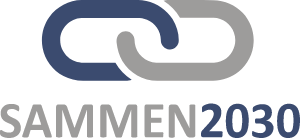 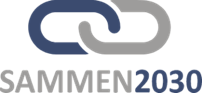 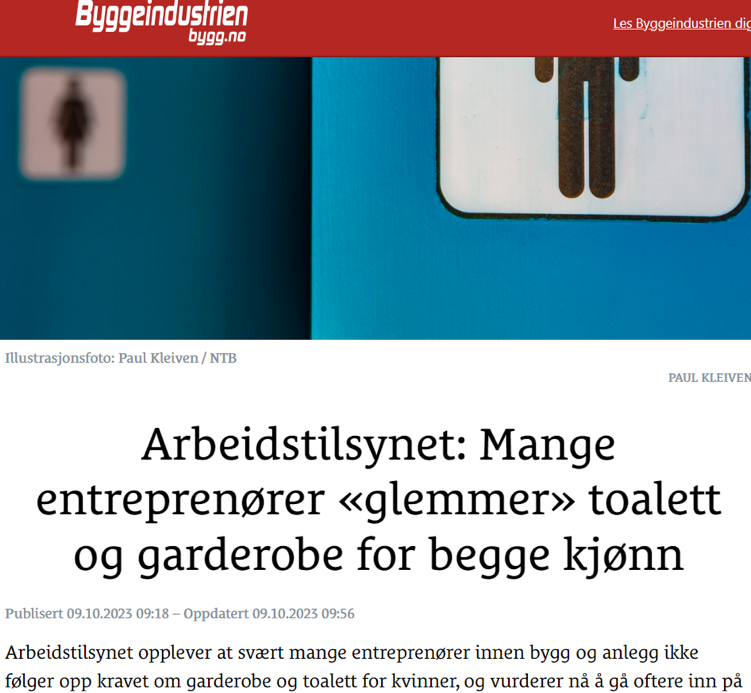 Hva gjenstår?
Oppnådd mye, men fortsatt en vei å gå
Betydelige utfordringer knyttet til bærekraft og miljøpåvirkning, digitalisering, effektivitet og mangfold. 
Viktig med koordinering og samarbeid 
Bør ha effektive strukturer for samarbeid og informasjonsutveksling.
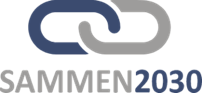 Fem grunner til at samordnet kommunikasjon er viktig
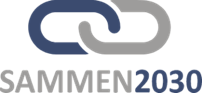 Bærekraftsundersøkelsen Kommunikasjonsplan
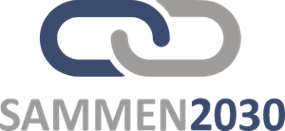 Kommunikasjon av undersøkelsen
Byggenæringen


Myndigheter
Nyttig nullpunktsanalyse
Skal gjentas hvert år fremover 
I tråd med hva man kan forvente
Byggenæringen ønsker å bidra, men mye arbeid gjenstår
Avgjørende å få til godt samarbeid med myndighetene
Bør inspirere til handling og kompetanseløft 
Økende digitaliseringsgrad gir økte muligheter til verdiskaping, nye arbeidsplasser og effektivisering
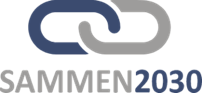 Rapport?
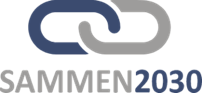 [Speaker Notes: Hva skal til for at byggenæringen skal nå målet om å redusere klimagassutslippene med 55% innen 2030?
Byggenæringen har stort forbedringspotensial 
De store aktørene må lære bort metodikk og beste praksis til de mindre aktørene
Krav er viktig for å oppnå resultater 
Kun de største aktørene er klare for EUs taksonomi 
Talsperson?]
Internasjonal anerkjennelse
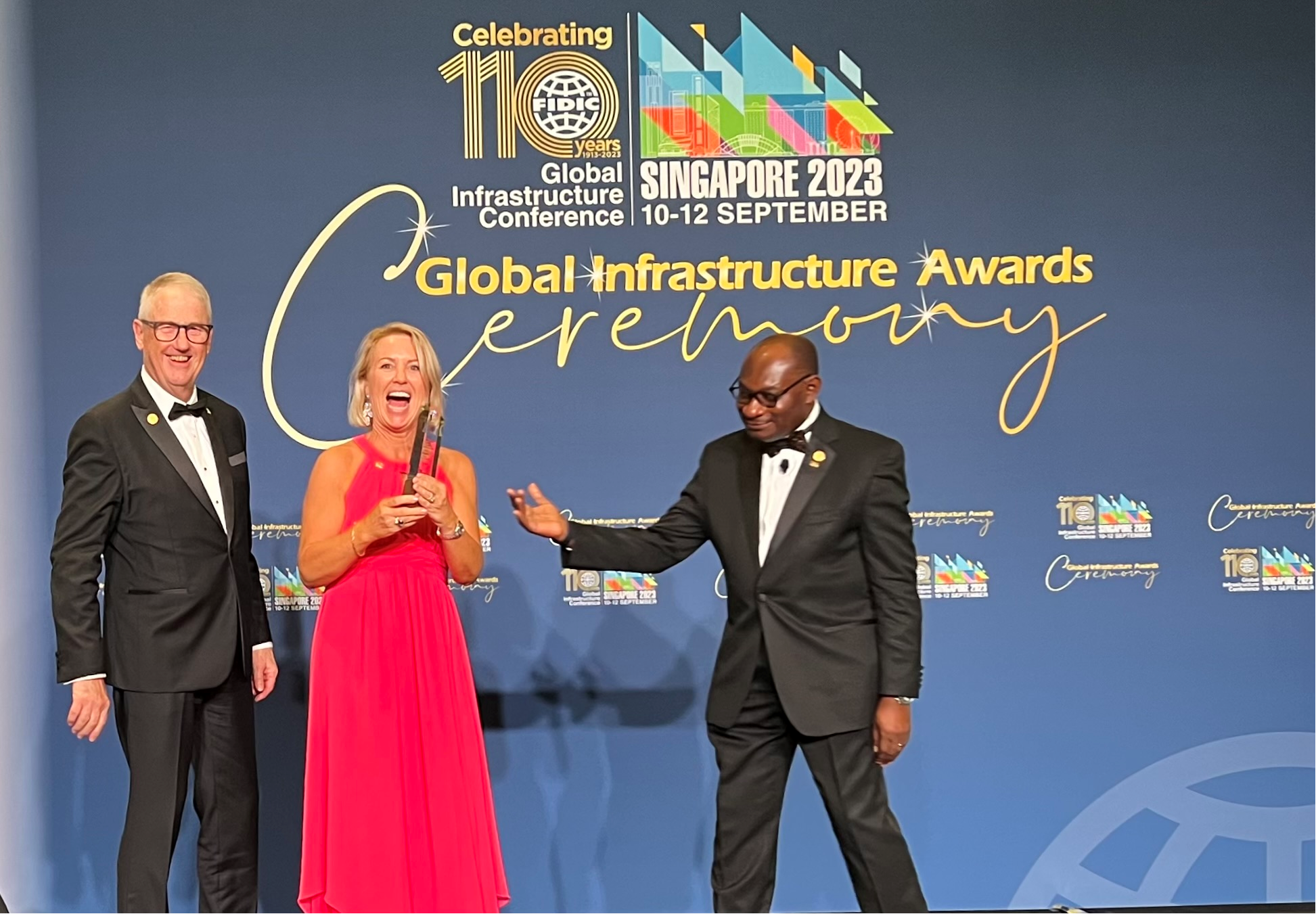 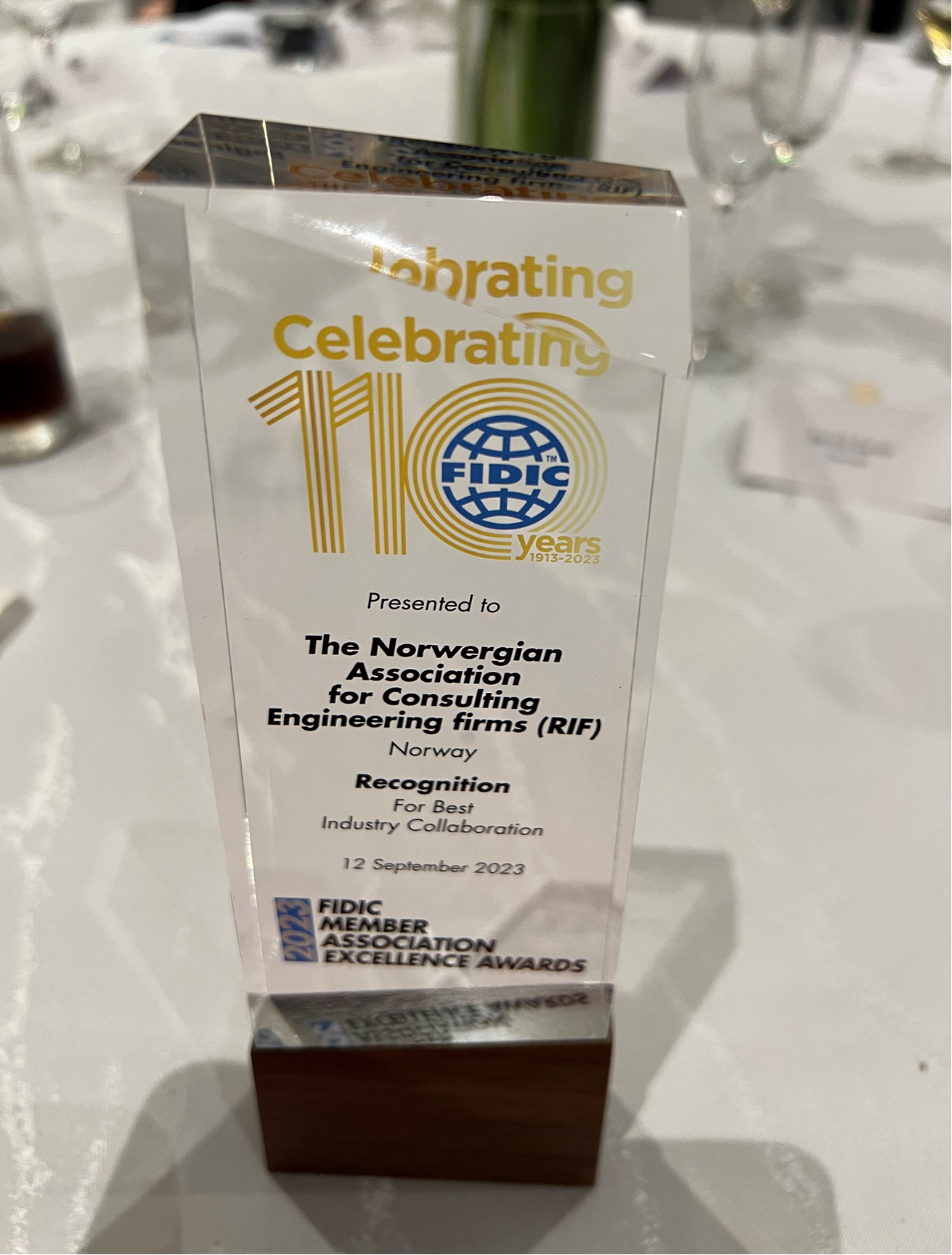 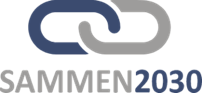 [Speaker Notes: RIF mottok i september en internasjonale pris fra FIDIC på vegne av SAMMEN 2030 initiativet for «Best Industry colloboration»
En svært overaskende og hyggelig pris som alle i salen kan være stolte av.  
Det ble bla. vektlagt etableringen av god møteplasser der ledere, kommunikasjonsansvarlige og unge talenter på tvers av hele verdikjedene deltar. Videre at vi har klart å samle oss om felles mål og budskap for å styrke næringens attraktivitet, konkurransekraft og felles samfunnsansvar - og da spesielt når det gjelder bærekraft og klima.]